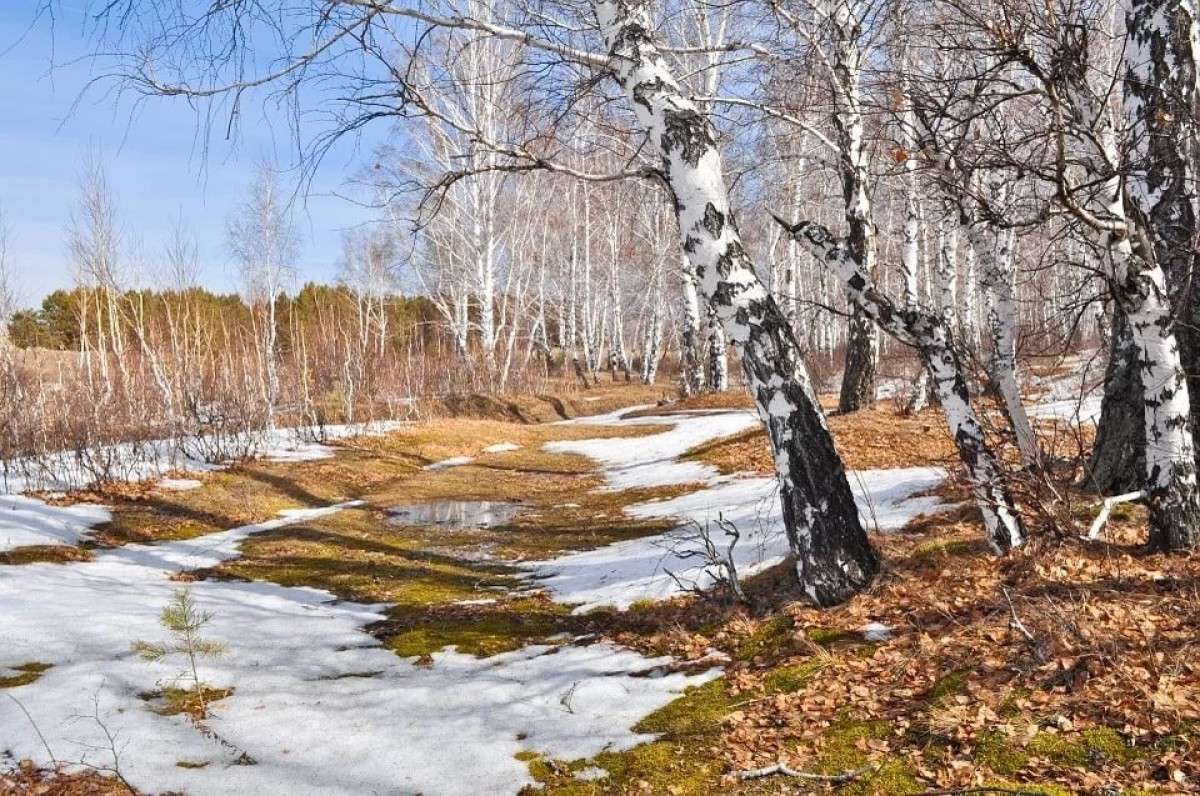 Рыхлый снег 
На солнце тает, 
Ветерок в ветвях играет, 
Звонче птичьи голоса 
Значит, к нам пришла …
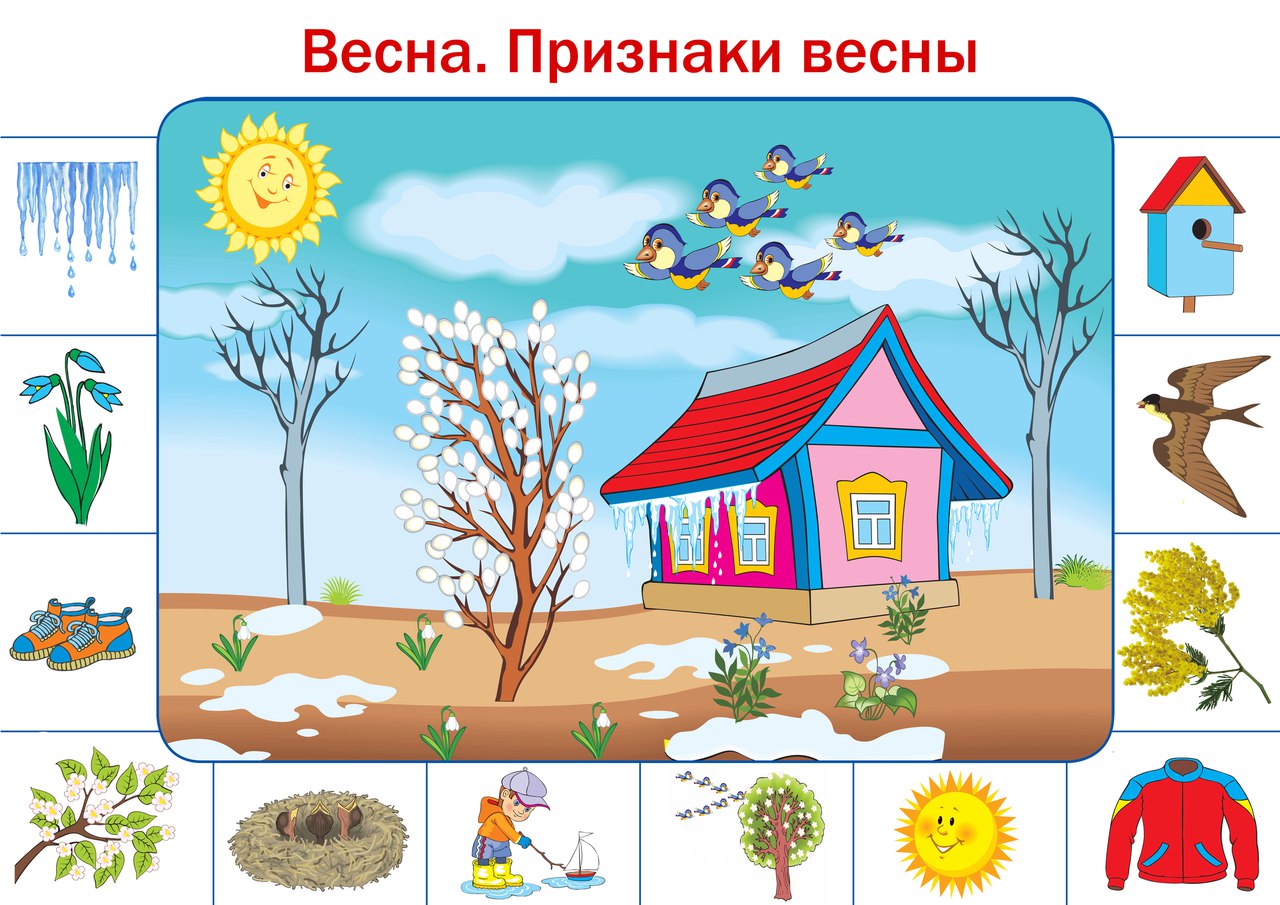 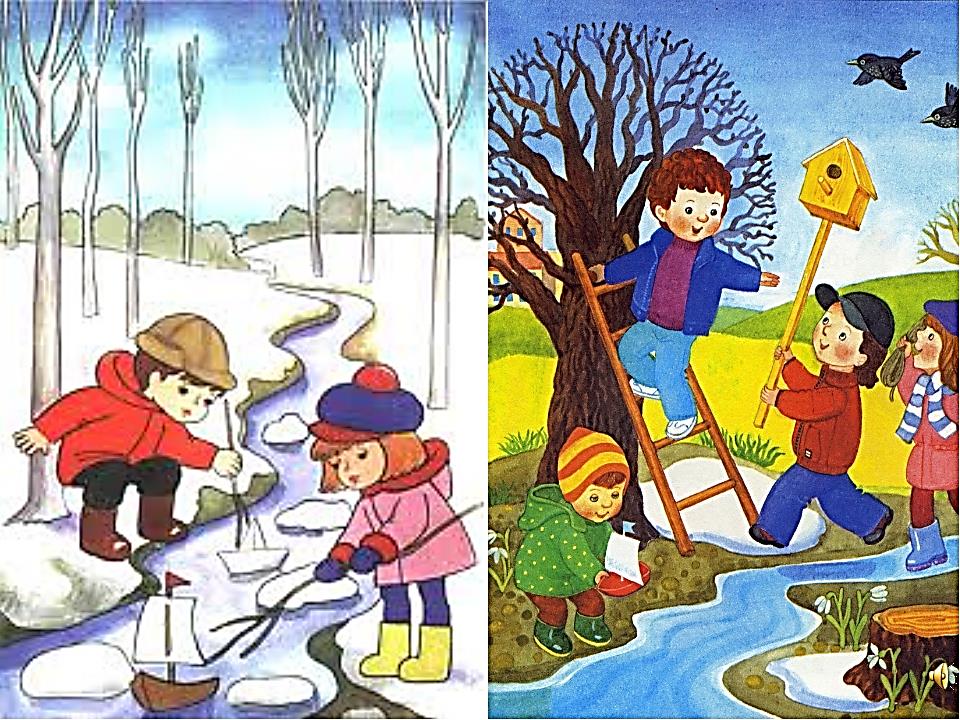 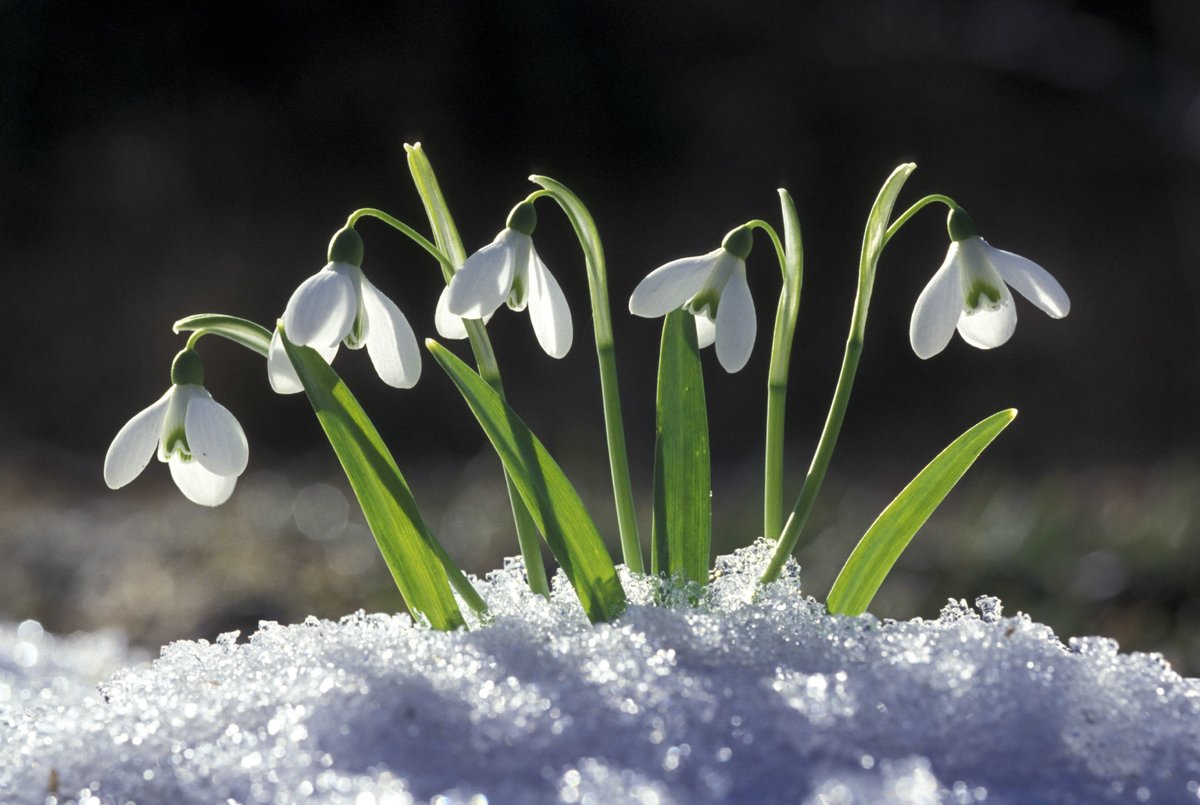 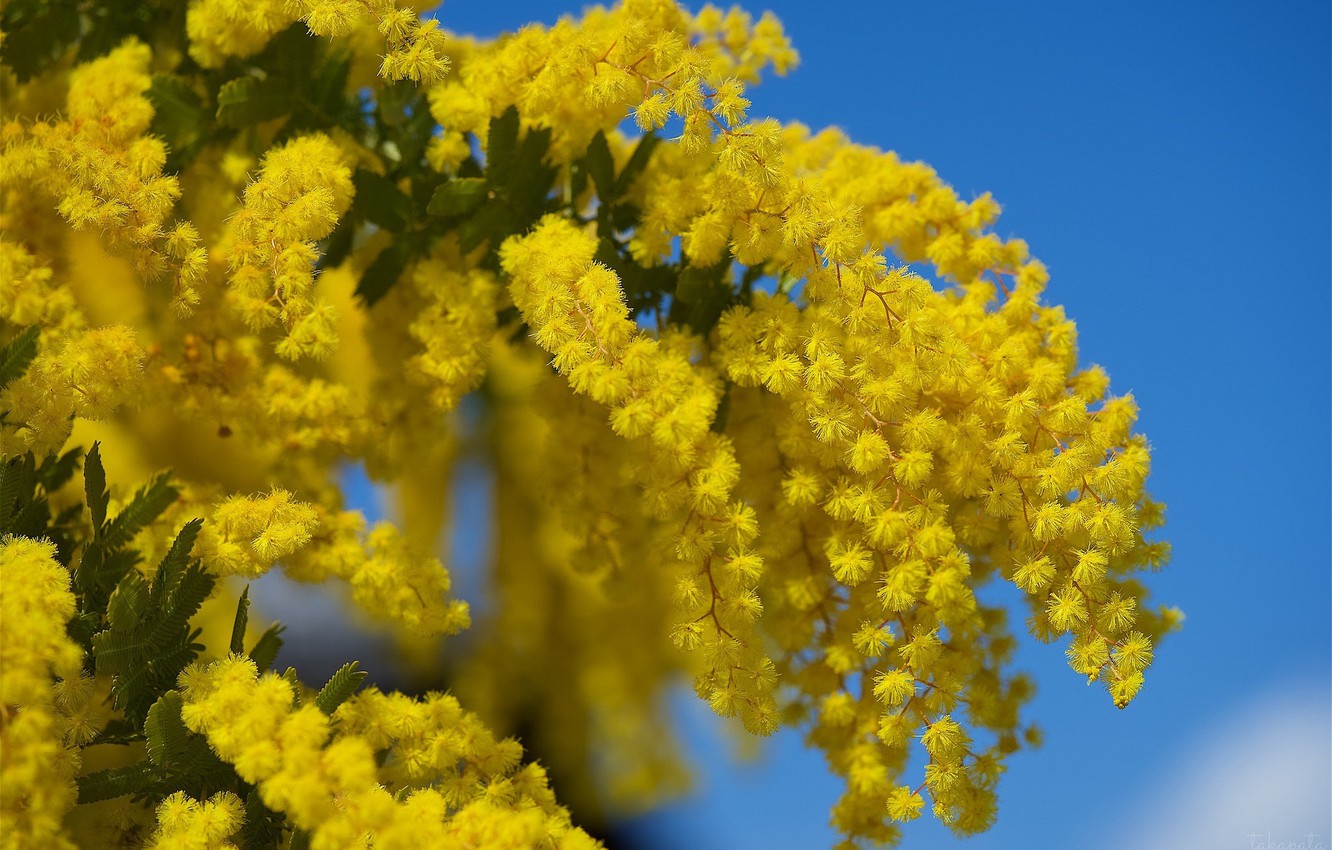 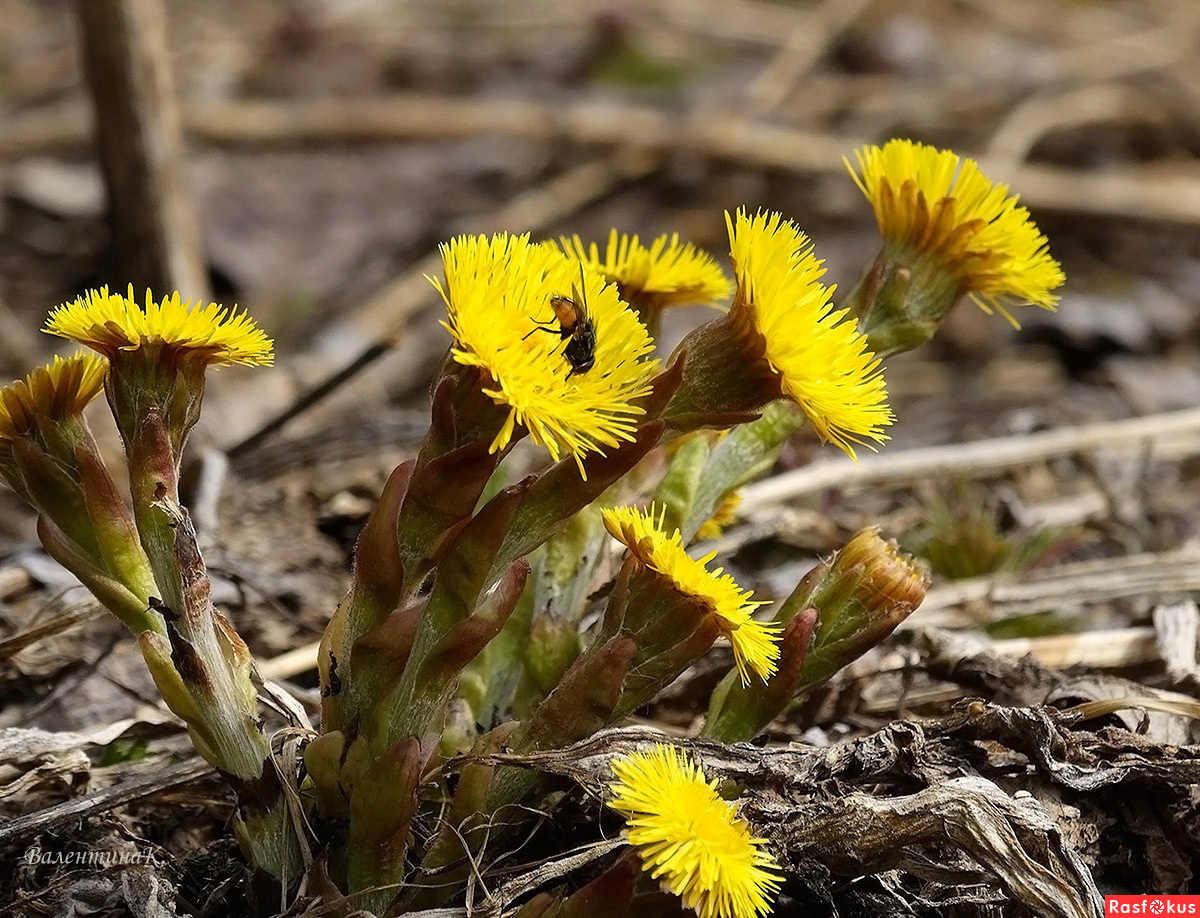 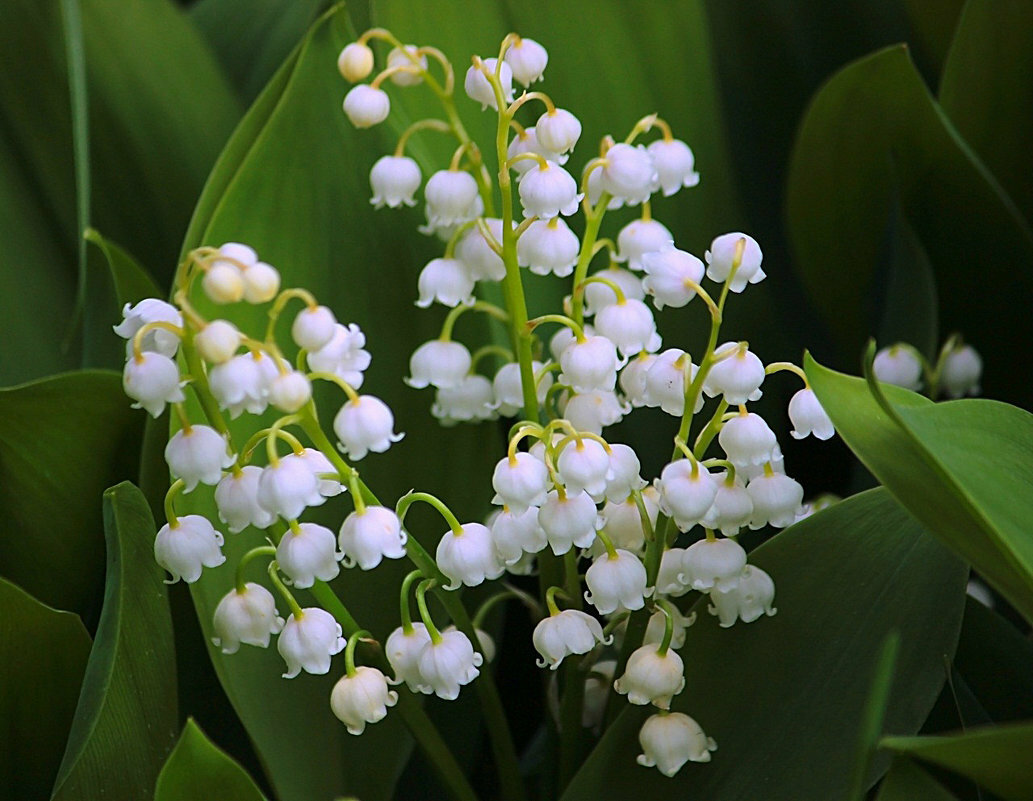 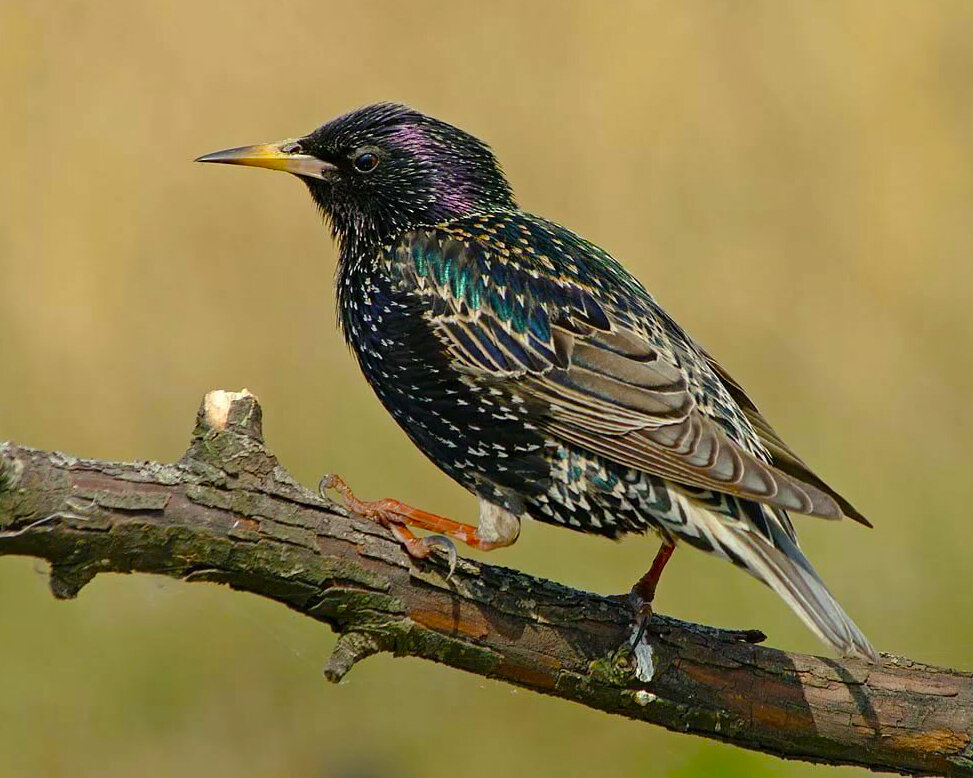 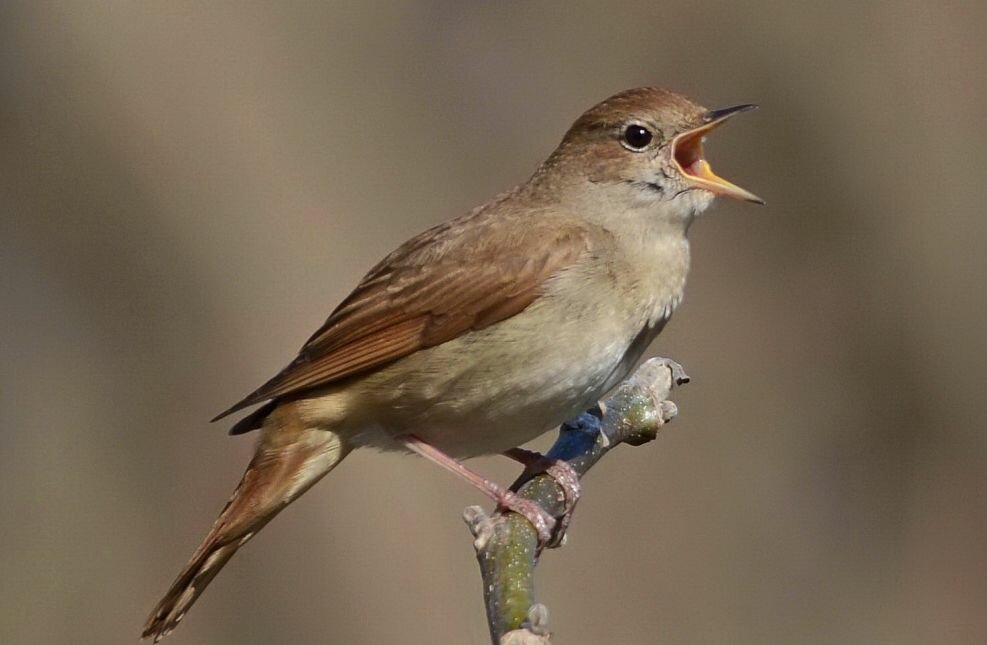 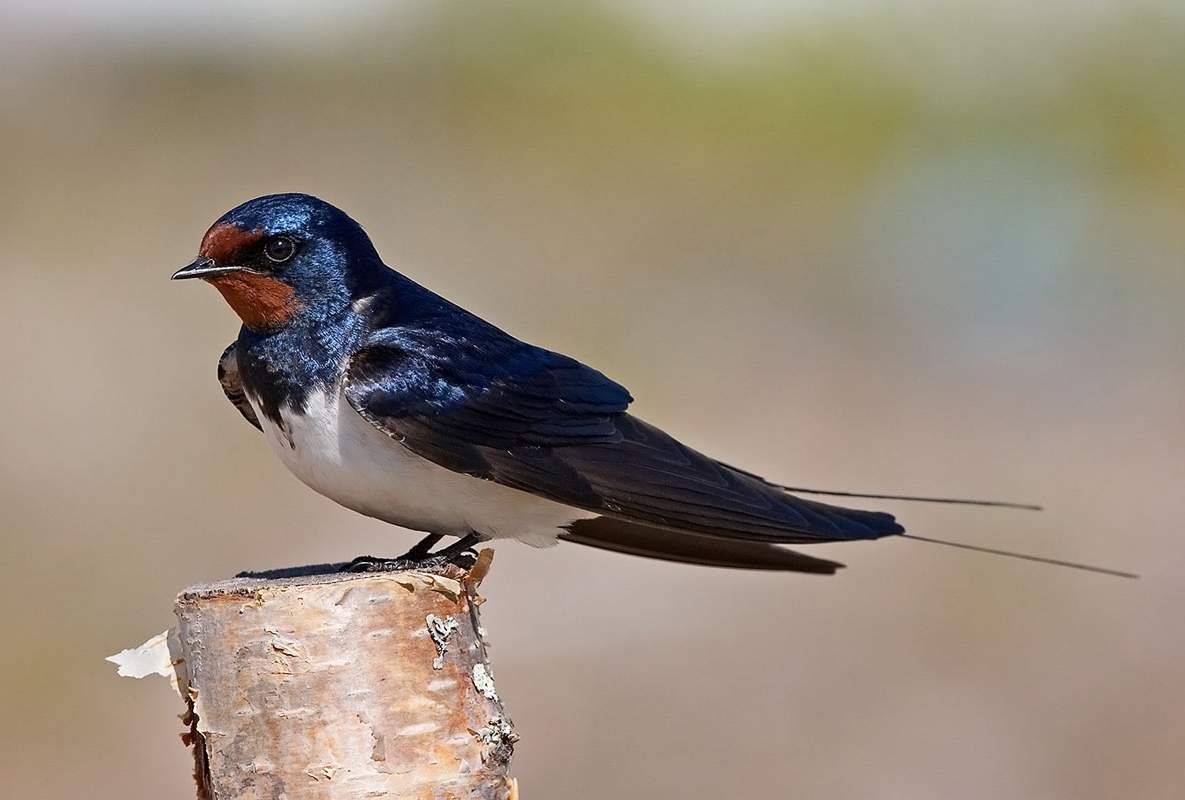 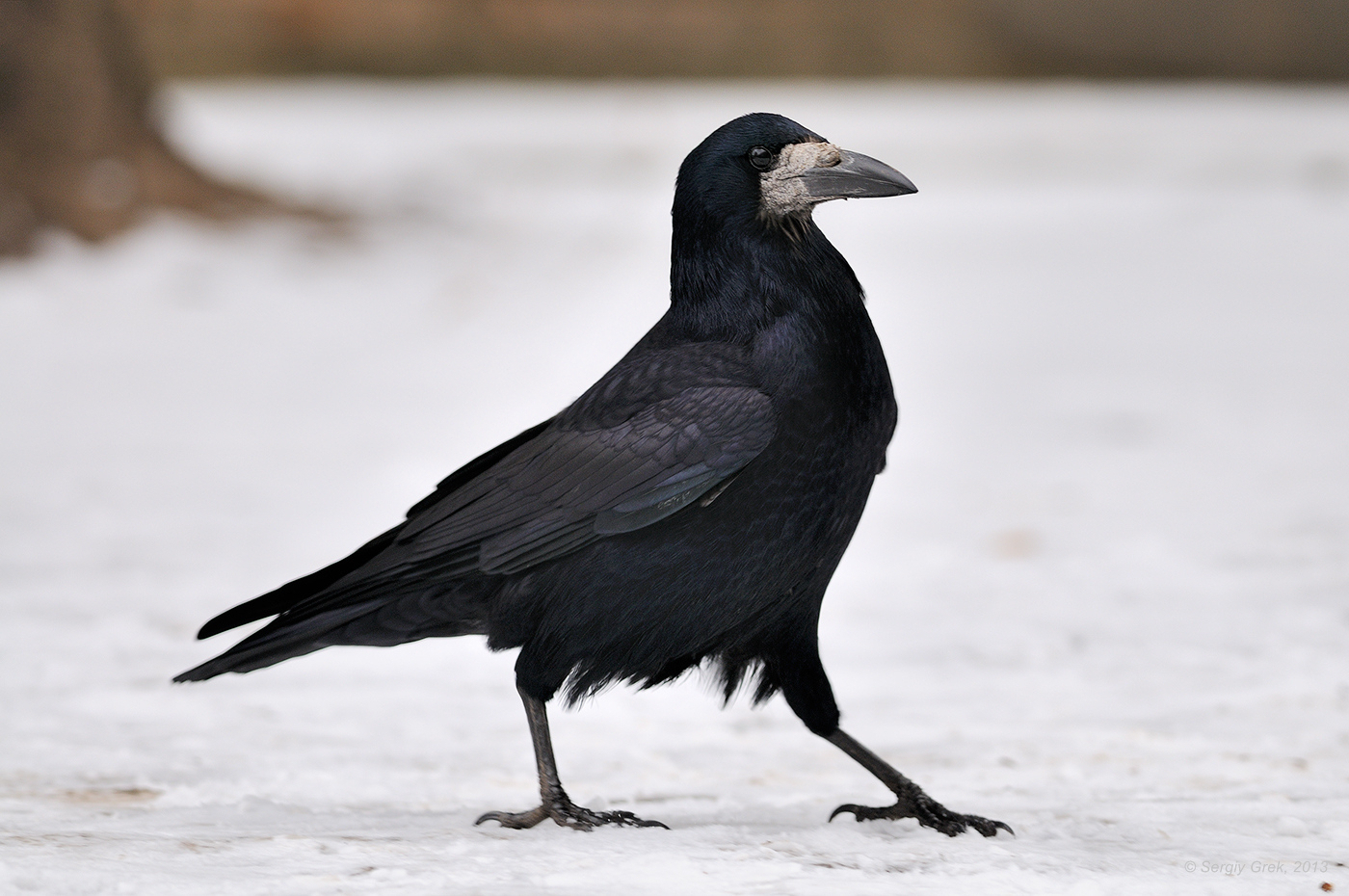 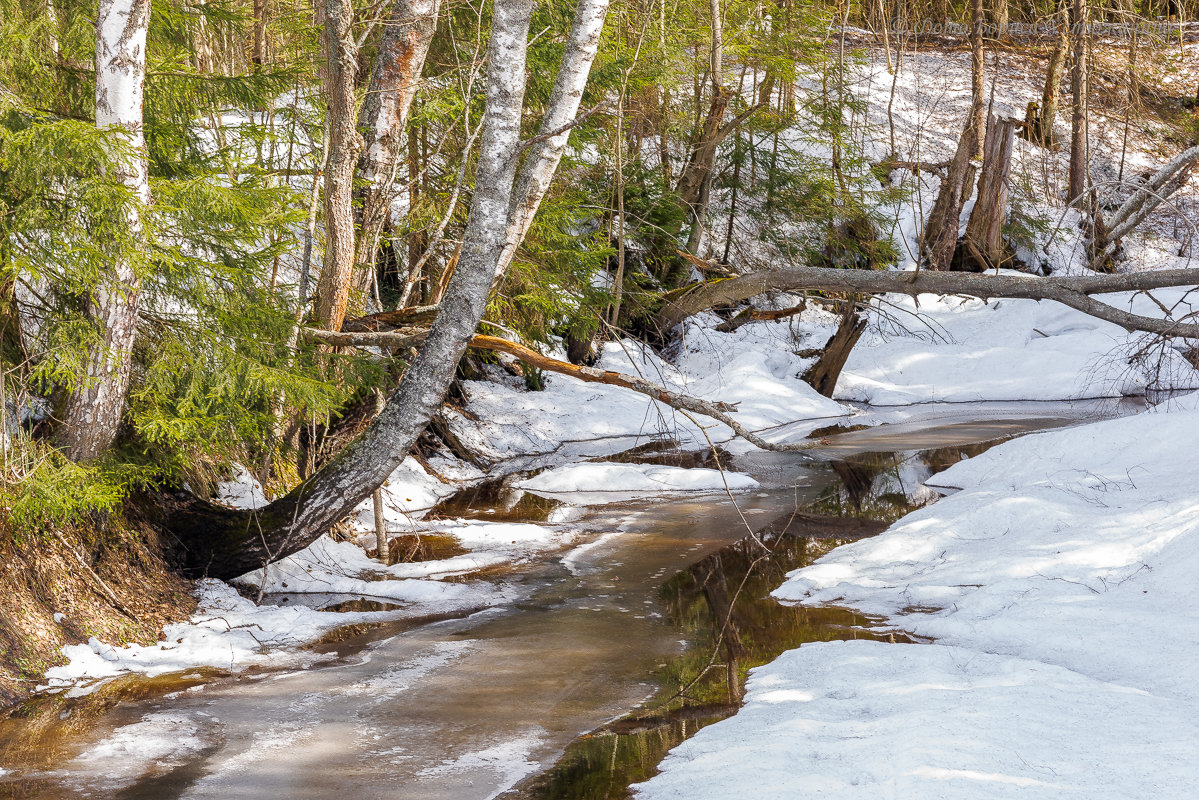 Бегу я как по лесенке, 
По камушкам звеня. 
Издалека по песенке 
Узнаете меня.
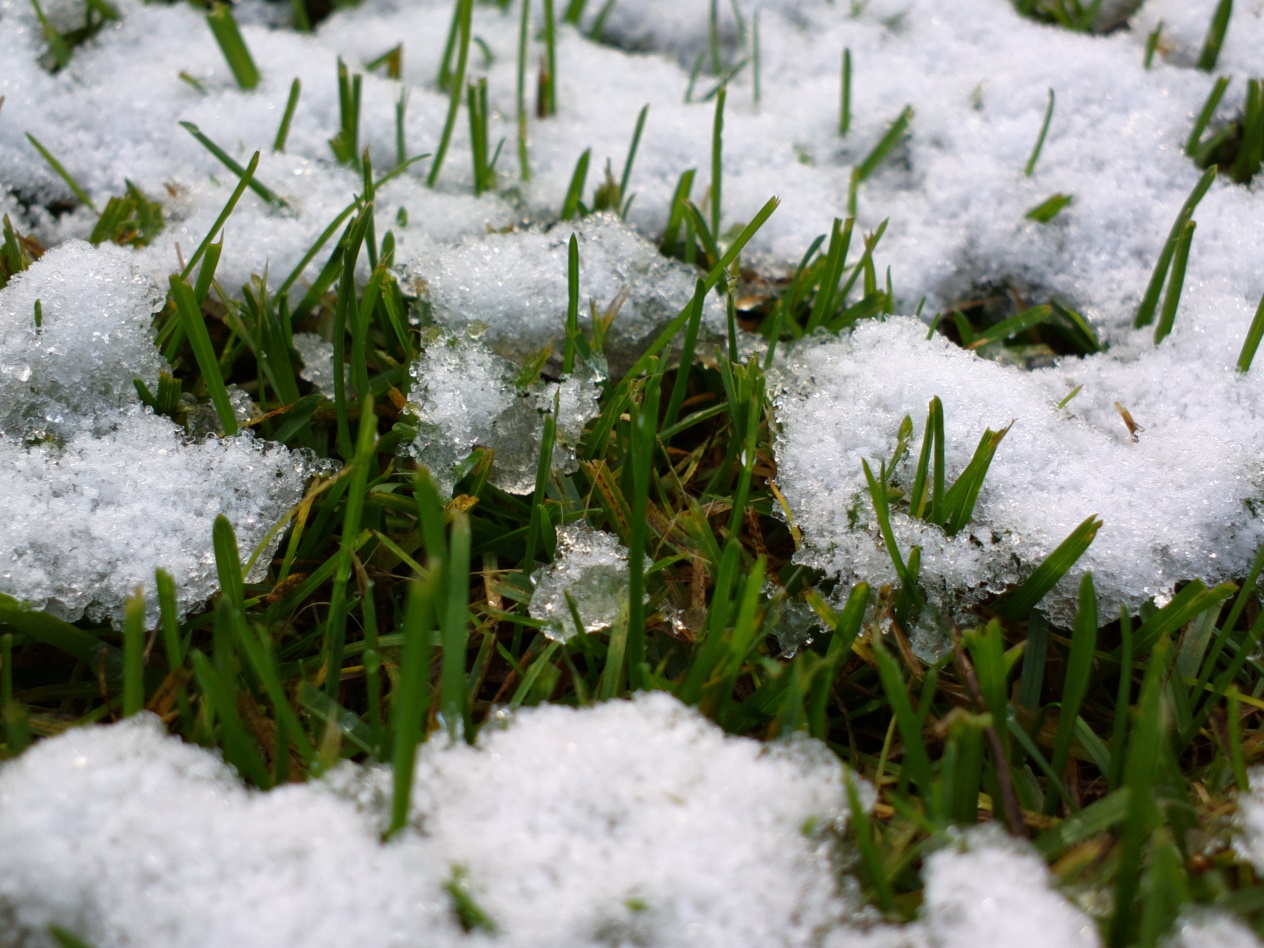 Пробивается в апреле, 
Все поля позеленели! 
Покрывает как ковром 
Поле, луг и даже двор!
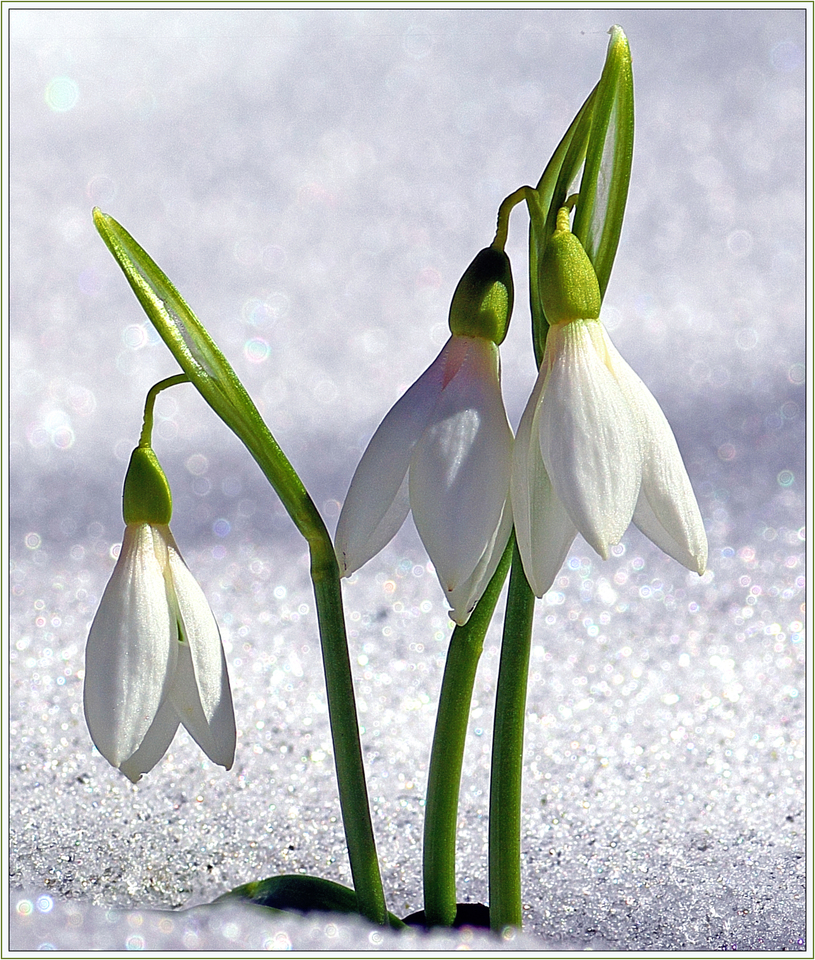 Появился из-под снега, 
Увидал кусочек неба. 
Самый первый самый нежный, 
Чистый маленький …
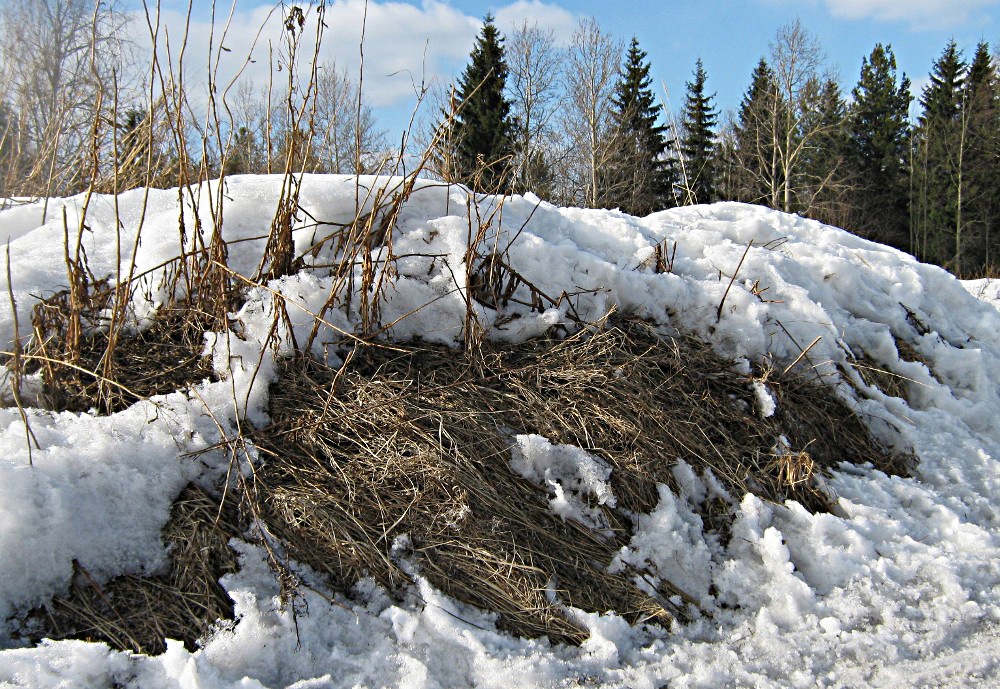 Островок я вижу странный, 
Он не с пальмой, а с цветком, 
Окружён не океаном, 
А подтаявшим снежком.
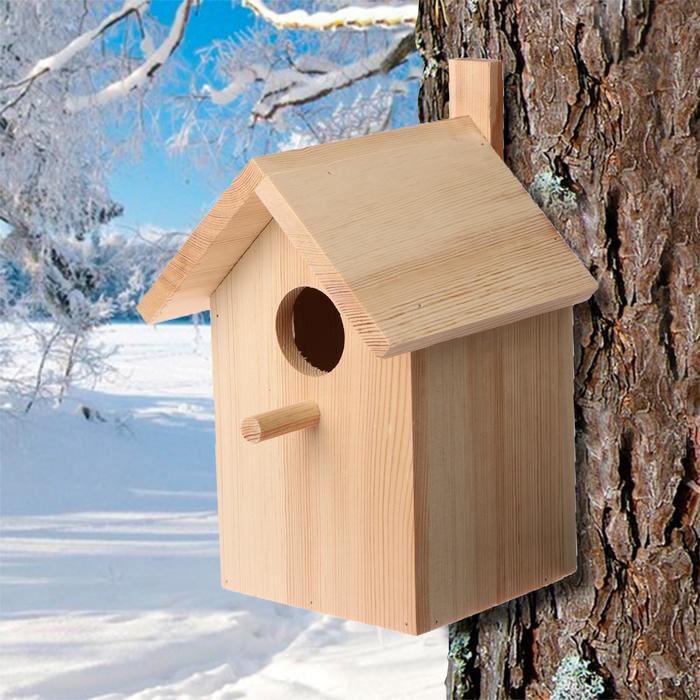 Строим мы для птичек дом, 
Чтобы жили они в нем. 
Вот скворец сел на орешник, 
Для него готов…
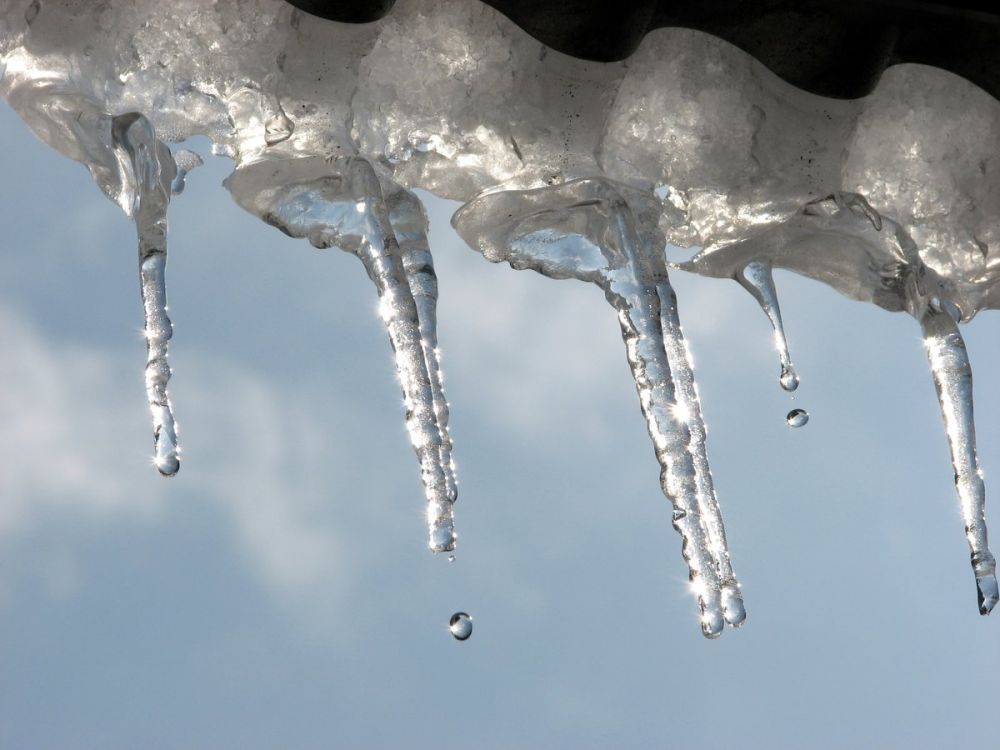 Синяя сосулька плачет, 
Но от солнца нос не прячет. 
И весь день под птичью трель 
Кап-кап-кап – звенит…
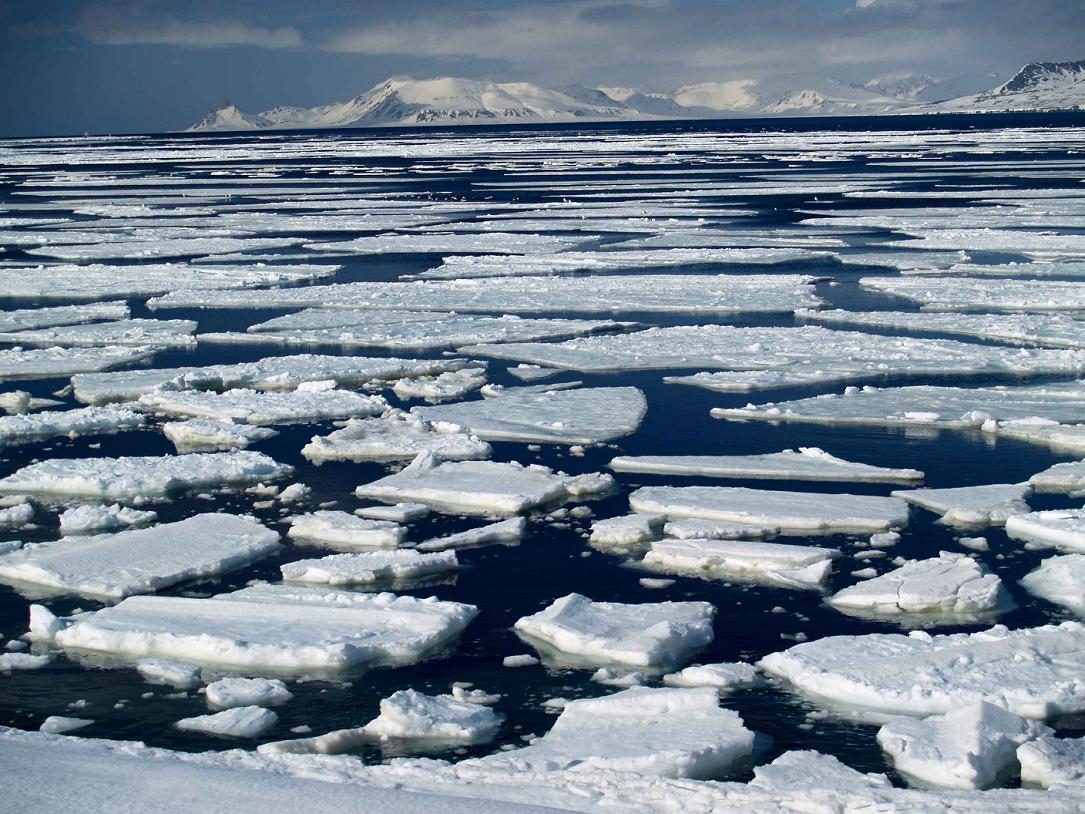 Наконец река проснулась, 
С боку на бок повернулась – 
Затрещал, ломаясь, лёд – 
Значит, скоро…